স্বাগতম
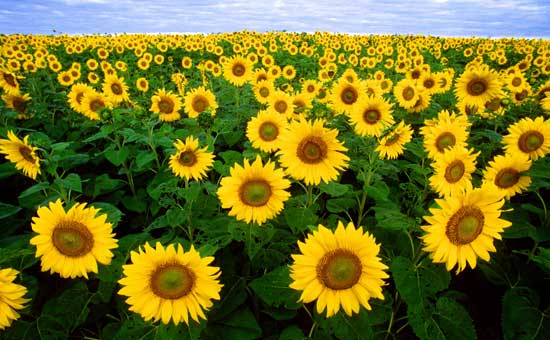 মুহাম্মদ কবীর উদ্দিন বিশ্বাস (এম.এসসি;এম.এড)
প্রধান শিক্ষক
আলহাজ্ব আব্দুল করিম উচ্চ বিদ্যালয়
ভবদিয়া,রাজবাড়ি সদর,রাজবাড়ি।
মোবাইল-০১৭২৯ ৬৯ ০০ ২০
Email-kabiirbd@gmail.com
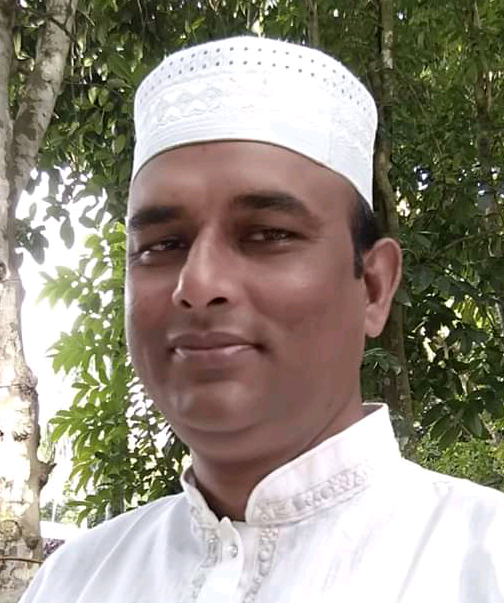 শিক্ষক পরিচিতি
11/13/2019
2
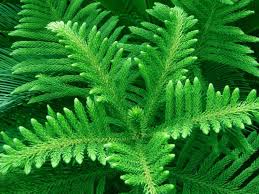 [Speaker Notes: পাঠ শিরোনাম শিক্ষার্থীদের কাছ থেকে বের করে আনার জন্য বাস্তব উপকরণ ব্যবহার করতে পারেন। কিছু ফুল ও ফল সমৃদ্ধ উদ্ভিদ এবং ফুলবিহীন কিছু উদ্ভিদ শিক্ষার্থীদের নিকট উপস্থাপন করে কিছু প্রশ্নের মাধ্যমে পাঠশিরোনাম বের করলে শিক্ষার্থীদের জন্য বুজতে ভাল হবে।]
সপুষ্পক উদ্ভিদের বাহ্যিক বৈশিষ্ট্য
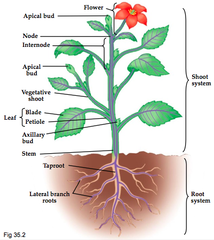 [Speaker Notes: পাঠ শিরোনাম ও তারিখ বোর্ডে লিখে নিবেন]
শিখনফল
এই পাঠ  শেষে শিক্ষার্থীরা-
১। একটি সপুষ্পক উদ্ভিদের বিভিন্ন অংশের নাম বলতে পারবে।
২। বাহ্যিক বৈশিষ্ট্য বলতে পারবে।
৪। ফুলের অংশ ও  কাজ বলতে পারবে।
৫। সপুষ্পক উদ্ভিদের উপকারিতা বলতে পারবে।
মরিচ গাছের বাহ্যিক বৈশিষ্ট্য
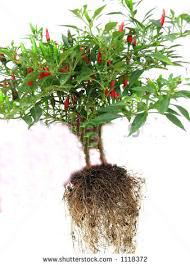 ?
ফল
?
ফুল
?
পাতা
?
কান্ড
?
প্রধান মূল
[Speaker Notes: সম্মানিত শিক্ষক একটি সপুষ্পক উদ্ভিদ শ্রেণিকক্ষে প্রদর্শন করে শিক্ষার্থীদেরকে এর বিভিন্ন অংশ দেখাতে পারেন।]
একটি সপুষ্পক উদ্ভিদের অংশ বিশেষ।
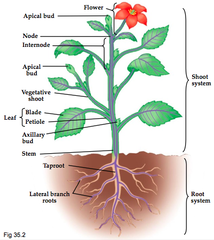 পর্ব মধ্য
?
কান্ড
?
মূল
[Speaker Notes: সম্মানিত শিক্ষক একটি সপুষ্পক উদ্ভিদ শ্রেণিকক্ষে প্রদর্শন করে কাঁচি দ্বারা তার বিভিন্ন অংশ কেটে দেখাতে পারেন।এবং শিক্ষার্থীদেরকে কয়েকটি দলে ভাগ করে একটি সপুষ্পক উদ্ভিদের বিভিন্ন অংশ কেঁটে সাদা কাগজে এঁটে নিচে নাম লিখতে দিতে পারেন।]
ফুল থেকে কি হয়?
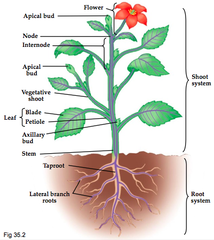 ফুল
?
ফল
?
ফুল থেকে ফল হয়।
[Speaker Notes: বাস্তব উপকরণের মাধ্যমে শ্রেণিকক্ষে মরিচ গাছের  ফুল ও ফল দেখাতে পারেন।]
ফুলের বিভিন্ন অংশ
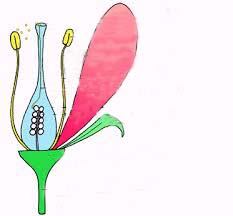 ?
পুং কেশর
দল
?
গর্ভাশয়
?
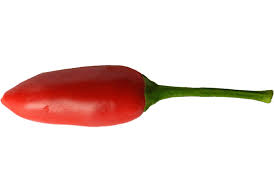 বৃতি
?
গর্ভাশয় ফলে পরিণত হ্য়।
গর্ভাশয় কিসে পরিণত হয়?
[Speaker Notes: সম্মানিত শিক্ষক একটি ফুল শ্রেণি কক্ষে প্রদর্শন করে, ফুলের গর্ভাশয় শিক্ষার্থীদেরকে দেখাতে পারেন। ডিম্বকগুলো বীজে এবং গর্ভাশয় ফলে পরিণত হয় ।]
দলগত কাজ
মানুষের জীবনে সপুষ্পক উদ্ভিদের ৫টি উপকারিতা উল্লেখ কর।
মূল্যায়ন
১।   একটি সপুষ্পক উদ্ভিদের কী কী অংশ থাকে?
২। পাতার কাজ কী ?
৩। ফুলের কাজ কী ?
৪। কান্ডের কাজ কী ?
[Speaker Notes: উল্লেখিত প্রশ্ন ছাড়াও শিক্ষক নিজ থেকে পাঠ সংশিষ্ট প্রশ্নের মাধ্যমে শিক্ষার্থীকে মূল্যায়ন করতে পারেন]
বাড়ির কাজ
মূল, কান্ড , পাতা ও ফুলের মধ্যে কোন  ২টিকে তুমি বেশি গুরুত্বপূর্ণ বলে মনে  কর, যুক্তিসহ লিখে আনবে।
[Speaker Notes: স্লাইডে উল্লেখিত বাড়ির কাজ ছাড়া শিক্ষক ইচ্ছে করলে পাঠ সংশ্লিষ্ট সৃজনশীল প্রশ্ন বাড়ির কাজ হিসেবে দিতে পারেন]
ধন্যবাদ
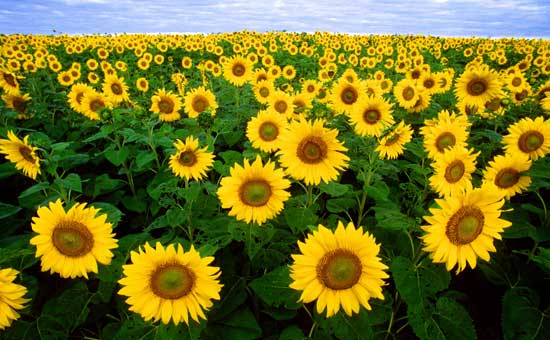